Edexcel A Level Geography2 year full A Level course
What is Geography?
What do YOU think it is?

‘Geography is all around us.  It is about what is where and where is what; and why and when, and who and how… Geography is about the planet we inhabit, from the water that gives it life to its extensive biodiversity.’

Dorling and Lee (2016)
What do Geographers need to know?
What do YOU think they need to know / be good at?

‘Geographers need to know a little biology and chemistry, sociology and politics, and some mathematics and economics. A few languages can come in handy, too.’

Dorling and Lee (2016)
What are Geographers like?
What do YOU think a Geographer is interested in?

‘Geographers have a tradition of being curious explorers of both places and ideas.  Where does that highway go? Who lives in this big house and why? How did we arrive at where we are? When are we going to learn to live together? Can you really consume more and more and does it really make you feel better?’

Dorling and Lee (2016)
Essential reading:
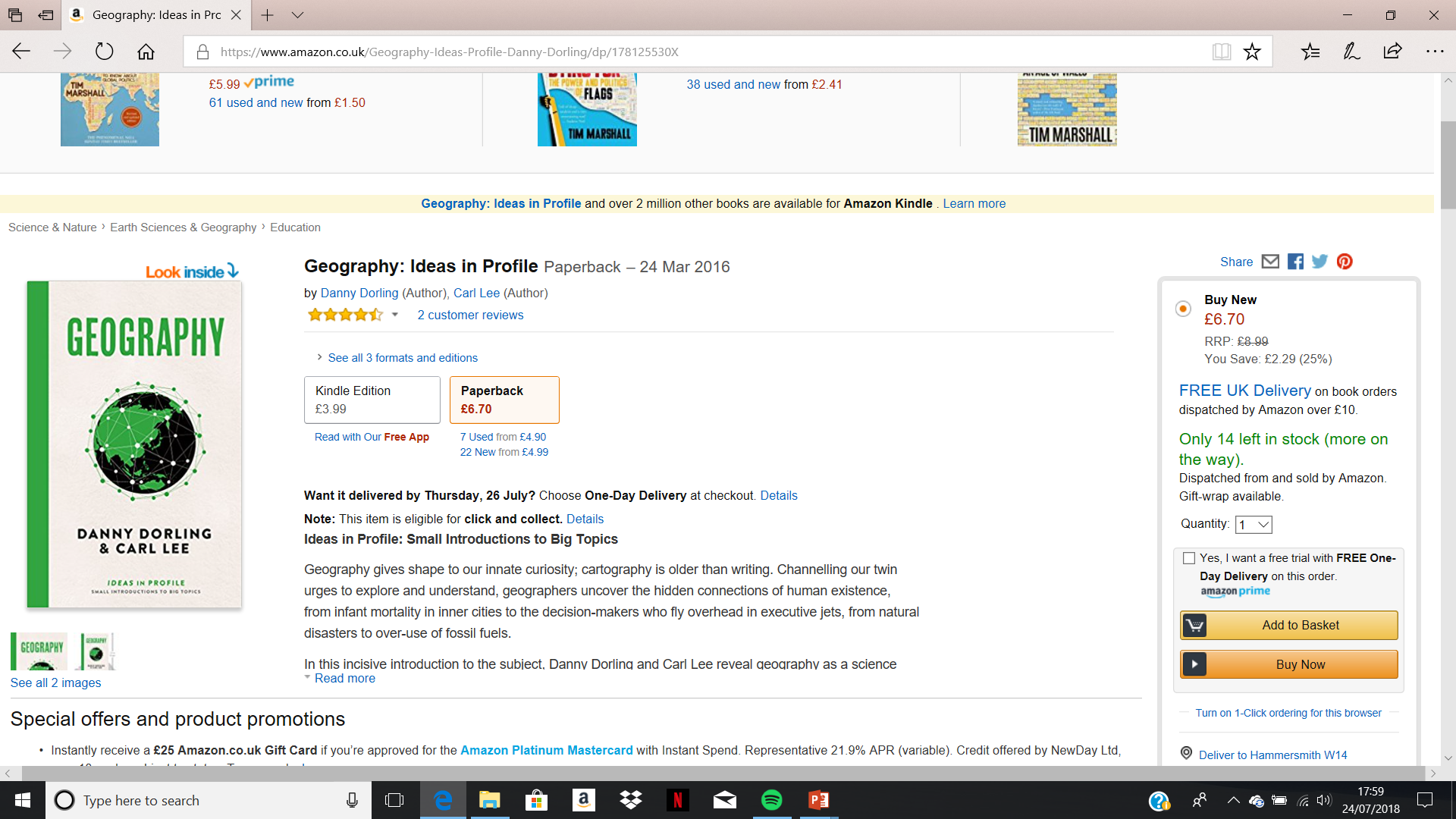 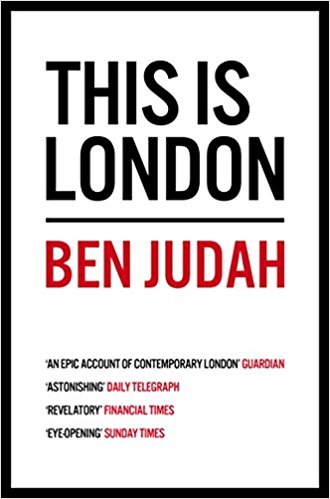 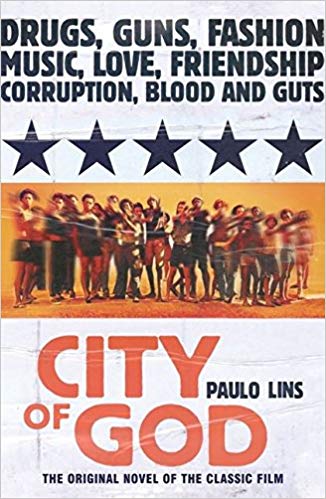 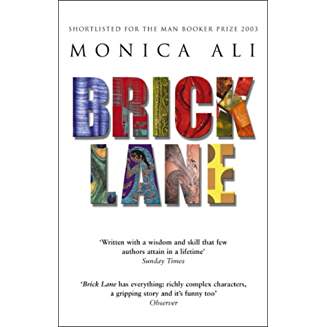 Recommended reading:
What you will study
The content is split into 4 areas of study; 
Area of study 1: Dynamic Landscapes
Area of study 2: Dynamic Places 
Area of study 3: Physical Systems and Sustainability 
Area of study 4: Human Systems and Geopolitics.
Examination
You will take ALL of your exams in the summer two years after you start the course (if you start in Sept 2021 exams are in summer 2023).
It will consist of three externally examined papers and one coursework component.
Paper 1
Written examination: 2 hours and 15 minutes
30% of the qualification
105 marks
Content overview:
● Area of study 1, Topic 1: Tectonic Processes and Hazards
● Area of study 1, Topic 2: Landscape Systems, Processes and Change – 2B: Coastal Landscapes and Change
● Area of study 3, Topic 5: The Water Cycle and Water Insecurity
● Area of study 3, Topic 6: The Carbon Cycle and Energy Security

Assessment overview
An externally-assessed written examination comprising three sections.
Section A relates to Topic 1: Tectonic Processes and Hazards.
Section B relates to Topic 2: Landscape Systems, Processes and Change. Students answer
questions on either Topic 2A Glaciation 2B: Coastal Landscapes and Change.
Section C relates to Topic 5: The Water Cycle and Water Insecurity and Topic 6: The Carbon Cycle and Energy Security.
The examination may include short open, open response and resource-linked questions. The
examination includes 12-mark and 20-mark extended writing questions. Calculators may be used.
Paper 2
Written examination: 2 hours and 15 minutes
30% of the qualification
105 marks
Content overview1
● Area of study 2, Topic 3: Globalisation
● Area of study 2, Topic 4: Shaping Places –4A Regenerating Places
● Area of study 4, Topic 7: Superpowers
● Area of study 4, Topic 8: Global Development and Connections – including optional sub-topics from which students choose one from two: 8A Health, Human Rights and Intervention or 8B Migration, Identity and Sovereignty. 

Assessment overview
An externally-assessed written examination comprising three sections.
Section A relates to Topics 3 and 7: Globalisation / Superpowers.
Section B relates to Topic 4: Shaping Places. Students answer questions on either Topic 4A: or 4B: Diverse Places.
Section C relates to Topic 8: Global Development and Connections. Students answer questions on either Topic 8A: Health, Human Rights and Intervention or Topic 8B: Migration, Identity and Sovereignty. The examination may include short open, open response and resource-linked questions. The examination includes 12-mark and 20-mark extended writing questions. Calculators may be used.
Paper 3
Written examination: 2 hours and 15 minutes
20% of the qualification
70 marks
Content overview
The specification contains three synoptic themes within the compulsory1 content areas:
● Players
● Attitudes and actions
● Futures and uncertainties.
The synoptic investigation will be based on a geographical issue within a place-based context that links to the three synoptic themes and is rooted in two or more of the compulsory content areas.

Assessment overview
An externally-assessed written examination comprising three sections. A resource booklet will contain information about the geographical issue.
Sections A, B and C all draw synoptically on knowledge and understanding from compulsory content drawn from different parts of the course. The examination may include short open, open response and resource-linked questions. The examination includes 8-mark, 18-mark and 24-mark extended writing questions. Calculators may be used.
Synoptic links
Throughout all papers especially paper 3 you need to understand the three synoptic themes:
PLAYERS		   ATTITUDES and ACTIONS		 FUTURES and UNCERTAINTIES
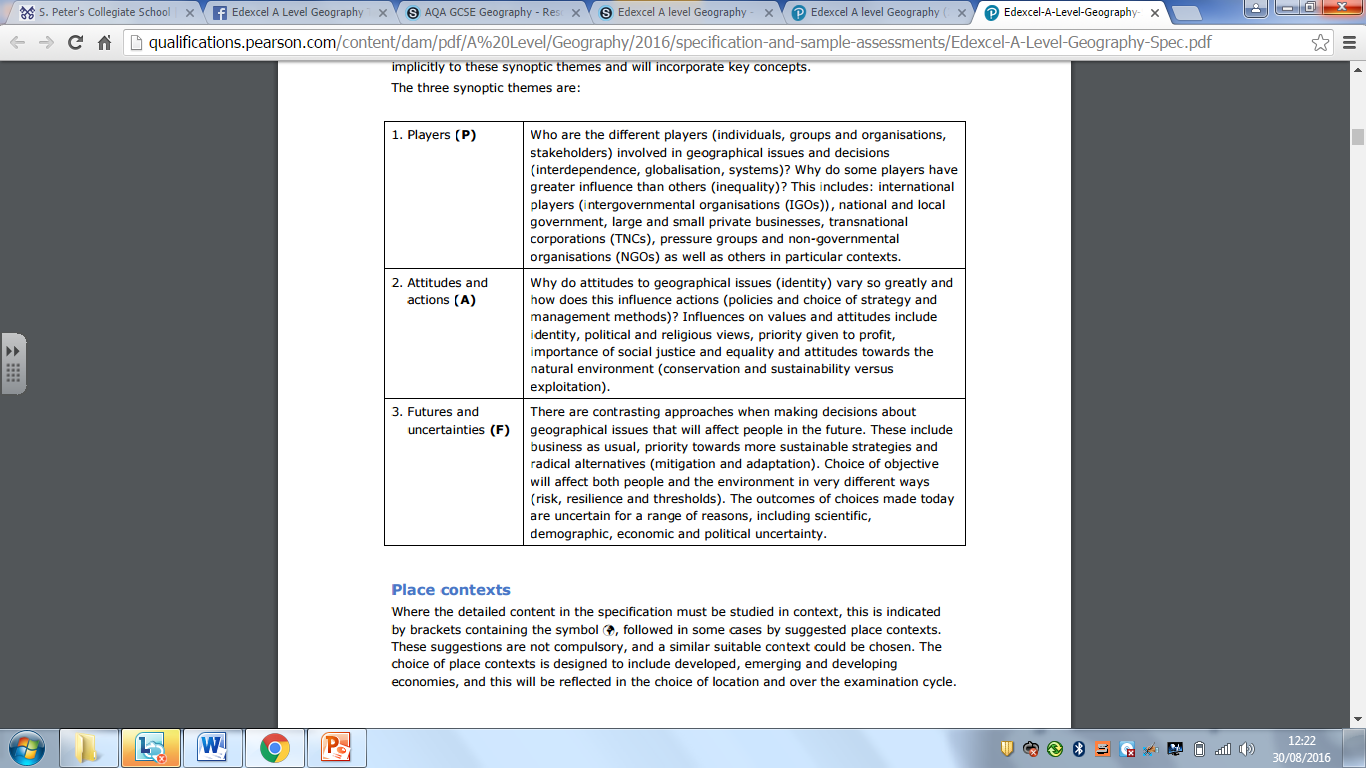 Paper 4 – Independent Investigation
Coursework: Independent Investigation (9GE0/04)
Non-examined assessment
20% of the qualification
70 marks

● The student defines a question or issue for investigation, relating to the compulsory or optional content. The topic may relate to any aspect of geography contained within the specification
● The student’s investigation will incorporate fieldwork data (collected individually or as part of a group) and own research and/or secondary data
● The fieldwork, which forms the focus and context of the individual investigation, may be either human, physical or integrated physical-human
● The investigation report will evidence independent analysis and evaluation of data, presentation of data findings and extended writing
● Students will be expected to show evidence that they have used both quantitative and qualitative data to support their independent investigation as appropriate to the particular environment and/or location.

Assessment overview
● The investigation report is internally assessed and externally moderated.
● The student will produce a written report of 3000–4000 words
Throughout course you need to keep this in mind. You will decide what you want to study.
Fieldwork
In order for you to complete your A Level you must complete a minimum of 4 days of fieldwork. It is during these days that you will collect the data for your independent investigation.
Dates of fieldwork are to be decided. You must attend. Failure to attend would mean you will not be able to complete the course.
Reading
Reading is a must. You are expected to read up on the course as we progress through it.
I will point you in the right direction for reading materials, but you MUST be proactive in doing this.

Finally…. any questions just ask.